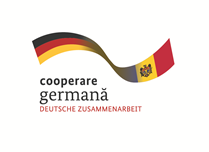 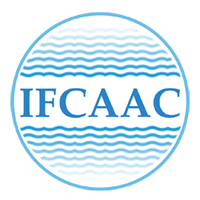 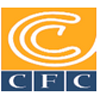 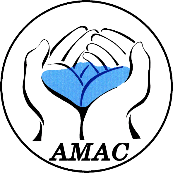 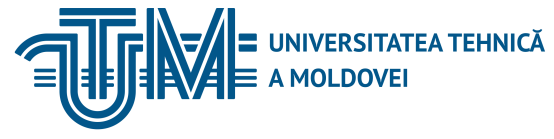 ИНСТИТУТ НЕПРЕРЫВНОЙ ПОДГОТОВКИ В ОБЛАСТИ ВОДОСНАБЖЕНИЯ И КАНАЛИЗАЦИИ , ДЛЯ ЧЛЕНОВ АССОЦИАЦИИ 
«МОЛДОВА АПĂ-КАНАЛ»
Учебный курс для сотрудников операторов «Водоканала»Модуль 13: Актуальные проблемы учета и налогообложения транспортных средств и механизмов. Налоговые изменения в Республике Молдова на 2017 год.Сессия 5 : Особенности учета операций, связанных с лизингом транспортного средства и механизмовExpert conf. univ. dr. Margareta Vîrcolicilector superior Lidia Surdu28-29-30 ноябрь 2017, Кишинев
06/12/2017
Margareta Vîrcolici
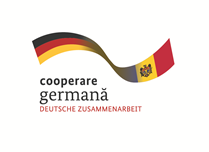 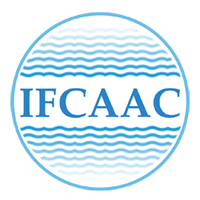 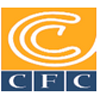 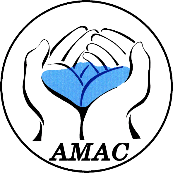 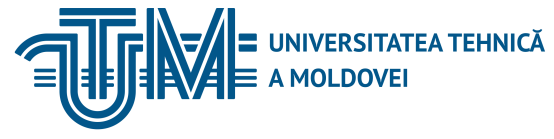 ИНСТИТУТ НЕПРЕРЫВНОЙ ПОДГОТОВКИ В ОБЛАСТИ ВОДОСНАБЖЕНИЯ И КАНАЛИЗАЦИИ , ДЛЯ ЧЛЕНОВ АССОЦИАЦИИ 
«МОЛДОВА АПĂ-КАНАЛ»
Цели :O1.​  Документирование и учет операций передачи, получения и возврата транспортных средств и арендованных механизмов;O2.​ Ремонт транспортных средств и механизмов, полученных / переданных в операционный лизинг (аренду).
06/12/2017
Margareta Vîrcolici
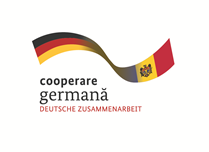 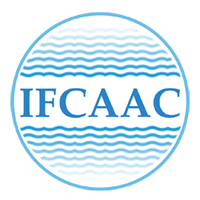 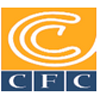 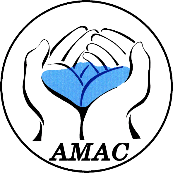 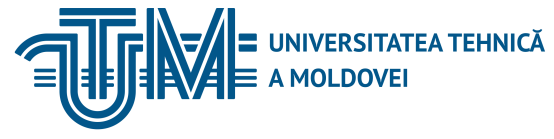 ИНСТИТУТ НЕПРЕРЫВНОЙ ПОДГОТОВКИ В ОБЛАСТИ ВОДОСНАБЖЕНИЯ И КАНАЛИЗАЦИИ , ДЛЯ ЧЛЕНОВ АССОЦИАЦИИ 
«МОЛДОВА АПĂ-КАНАЛ»
Документирование и учет операций передачи, получения и возврата транспортных средств и арендованных механизмов : Операции, связанные с операционной арендой арендодателя (арендатора), будут учитываться в следующих формулах бухгалтерского учета :      1. Отражение транспортного средства / передаваемого механизма в операционный лизинг:Dt 123 “Основные средства”Ct 123 “Основные средства, переданные в операционный лизинг”
06/12/2017
Margareta Vîrcolici
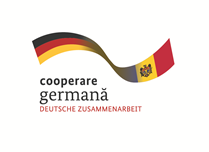 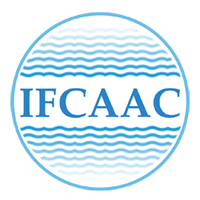 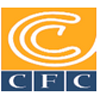 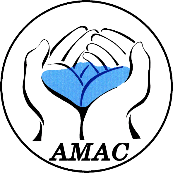 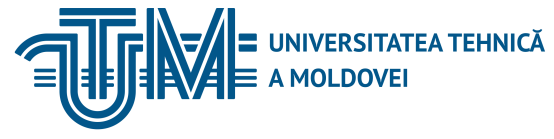 ИНСТИТУТ НЕПРЕРЫВНОЙ ПОДГОТОВКИ В ОБЛАСТИ ВОДОСНАБЖЕНИЯ И КАНАЛИЗАЦИИ , ДЛЯ ЧЛЕНОВ АССОЦИАЦИИ 
«МОЛДОВА АПĂ-КАНАЛ»
2. Отражение износа транспортного средства / механизма переданного в лизинг :Dt 124 Ct 1243. Расчет износа транспортного средства переданного в лизинг :Dt 714 Ct 1244. Расчет стоимости (без учета НДС) передачи в оперативный лизинг транспорта / механизма :Dt 231 Ct 6125. Отражение НДС:Dt 231 Ct 5346. Отражение полученного платежа, связанного с оперативным лизингом транспортного средства / механизма, сокращенную на 5% - налог, удержанный у источника выплаты :Dt 242 Ct 231
06/12/2017
Margareta Vîrcolici
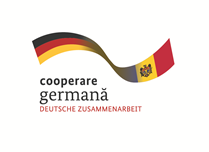 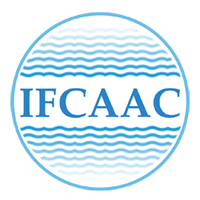 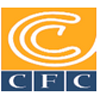 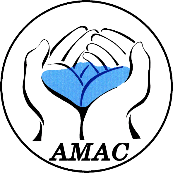 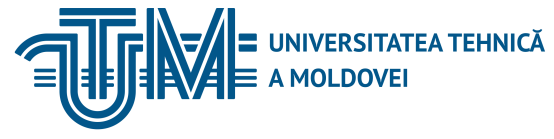 ИНСТИТУТ НЕПРЕРЫВНОЙ ПОДГОТОВКИ В ОБЛАСТИ ВОДОСНАБЖЕНИЯ И КАНАЛИЗАЦИИ , ДЛЯ ЧЛЕНОВ АССОЦИАЦИИ 
«МОЛДОВА АПĂ-КАНАЛ»
7.Отражение подоходного налога у источника выплаты на момент оплаты :Dt 225 Ct 2318. Отражение стоимости поступления перевода / механизма, возвращенного лизингополучателем (арендатором), по истечении срока действия операционного лизинга или его досрочного расторжения:Dt 123 Ct 1239. Отражение износа транспортных средств / механизмов, возвращенных арендатором по истечении срока лизинга:Dt 124 Ct 124.
06/12/2017
Margareta Vîrcolici
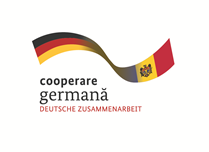 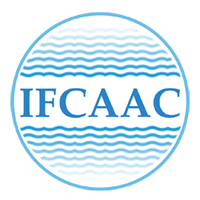 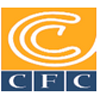 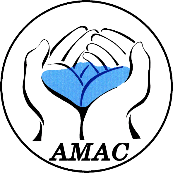 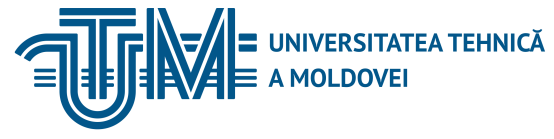 ИНСТИТУТ НЕПРЕРЫВНОЙ ПОДГОТОВКИ В ОБЛАСТИ ВОДОСНАБЖЕНИЯ И КАНАЛИЗАЦИИ , ДЛЯ ЧЛЕНОВ АССОЦИАЦИИ 
«МОЛДОВА АПĂ-КАНАЛ»
Отражение в учете лизинговых операций у арендатора отражается:1. Стоимость транспортного средства / механизма, полученного по контракту операционного лизинга:Dt 9112. Расчет задолженности по оплате за получение в операционный лизинг (fara TVA) транспортного средства / механизма:Dt 711 Ct 521, 544
06/12/2017
Margareta Vîrcolici
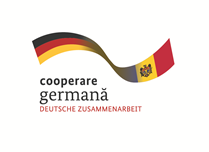 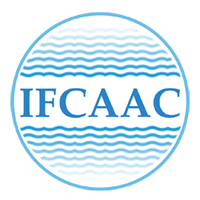 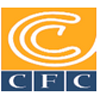 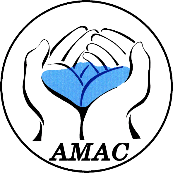 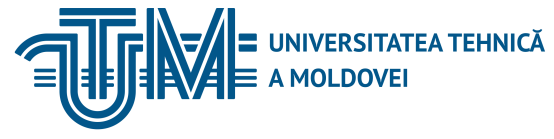 ИНСТИТУТ НЕПРЕРЫВНОЙ ПОДГОТОВКИ В ОБЛАСТИ ВОДОСНАБЖЕНИЯ И КАНАЛИЗАЦИИ , ДЛЯ ЧЛЕНОВ АССОЦИАЦИИ 
«МОЛДОВА АПĂ-КАНАЛ»
3. Отражение затрат, связанных с поддержанием транспортного средства / механизма, полученного в оперативный лизинг:Dt 711 Ct 211, 226,521, 531, 533, 544, etc.4. Зачет НДС при оплате за объекты, полученные в оперативный лизинг:Dt 534 Ct 521, 5445. Погашение долга (уменьшенная на 5% от суммы платежа) предпринимателю, который является арендодателем или (менее 10% от суммы платежа) арендодателю, который не осуществляет предпринимательскую деятельность :Dt 521, 544Ct 241, 242
06/12/2017
Margareta Vîrcolici
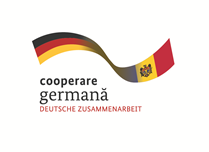 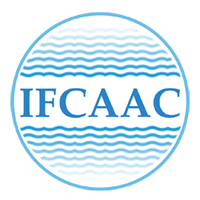 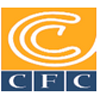 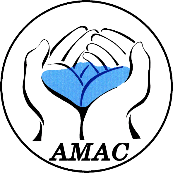 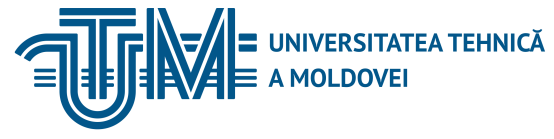 ИНСТИТУТ НЕПРЕРЫВНОЙ ПОДГОТОВКИ В ОБЛАСТИ ВОДОСНАБЖЕНИЯ И КАНАЛИЗАЦИИ , ДЛЯ ЧЛЕНОВ АССОЦИАЦИИ 
«МОЛДОВА АПĂ-КАНАЛ»
6. Отражение подохолного налога у источника выплаты  5% или 10% от суммы выплаты арендодателю:Dt 521, 544Ct 5347. Отражение контрактной стоимости транспортного средства / механизма подлежащий возврату по истечению срока операционного лизинга или преждевременного его расторжения:Ct 911.
06/12/2017
Margareta Vîrcolici
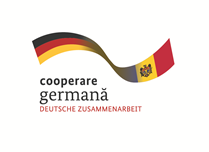 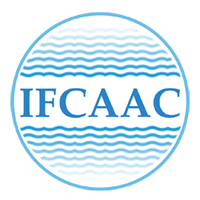 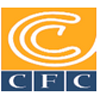 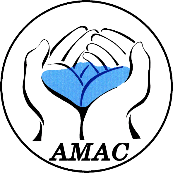 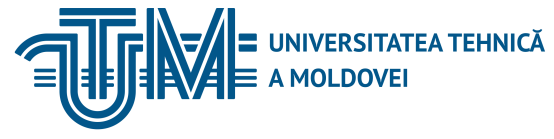 ИНСТИТУТ НЕПРЕРЫВНОЙ ПОДГОТОВКИ В ОБЛАСТИ ВОДОСНАБЖЕНИЯ И КАНАЛИЗАЦИИ , ДЛЯ ЧЛЕНОВ АССОЦИАЦИИ 
«МОЛДОВА АПĂ-КАНАЛ»
Ремонт транспортных средста и механизмов  полученных/переданных в лизинг:    Стоимость ремонта у арендатора отражается:1. Отражение стоимости (fara TVA) услуг по ремонту принятых в лизинг:Dt 261 Ct 521, 5442. Отражение НДС услуг по ремонту принятых в лизинг :Dt 534 Ct 521, 544
06/12/2017
Margareta Vîrcolici
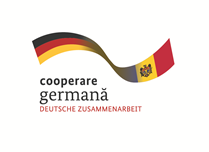 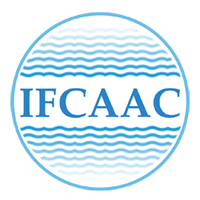 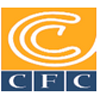 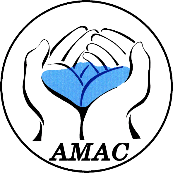 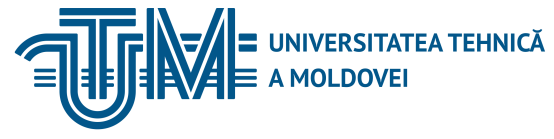 ИНСТИТУТ НЕПРЕРЫВНОЙ ПОДГОТОВКИ В ОБЛАСТИ ВОДОСНАБЖЕНИЯ И КАНАЛИЗАЦИИ , ДЛЯ ЧЛЕНОВ АССОЦИАЦИИ 
«МОЛДОВА АПĂ-КАНАЛ»
3. Отражение стоимости работ по ремонту средств принятых в лизинг как текущих расходов отчетного периода:Dt 711 Ct 2614. Капитализация затрат по ремонту средств, принятых в лизинг:Dt 123 Ct 261.
06/12/2017
Margareta Vîrcolici
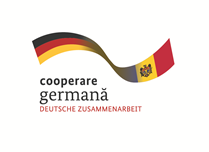 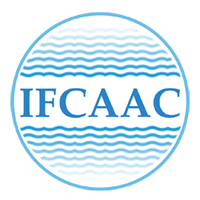 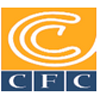 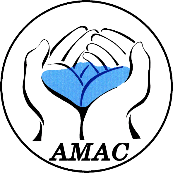 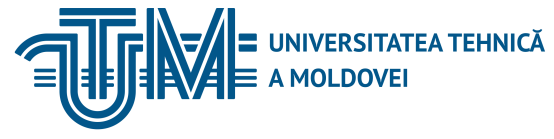 ИНСТИТУТ НЕПРЕРЫВНОЙ ПОДГОТОВКИ В ОБЛАСТИ ВОДОСНАБЖЕНИЯ И КАНАЛИЗАЦИИ , ДЛЯ ЧЛЕНОВ АССОЦИАЦИИ 
«МОЛДОВА АПĂ-КАНАЛ»
Что показывает практика оператора:1.2.3.
06/12/2017
Margareta Vîrcolici
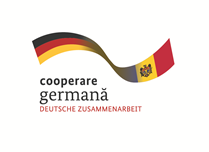 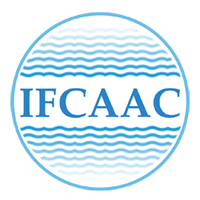 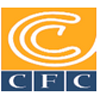 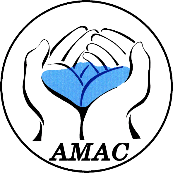 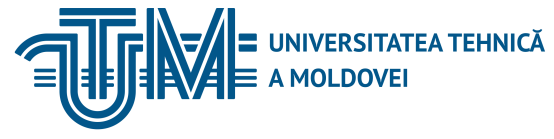 ИНСТИТУТ НЕПРЕРЫВНОЙ ПОДГОТОВКИ В ОБЛАСТИ ВОДОСНАБЖЕНИЯ И КАНАЛИЗАЦИИ , ДЛЯ ЧЛЕНОВ АССОЦИАЦИИ 
«МОЛДОВА АПĂ-КАНАЛ»
Благодарю за внимание.
www.ifcaac.amac.md 
ifcaac@fua.utm.md 
telefon: (022) 77-38 22
 
www.amac.md 
apacanal@yandex.ru  
telefon: (022) 28-84-33
In cooperare cu
Proiect co-finanțat de
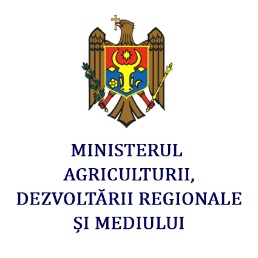 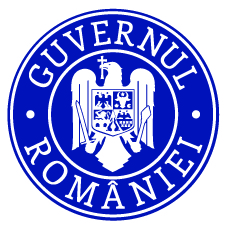 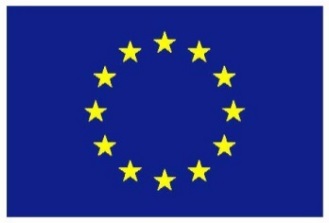 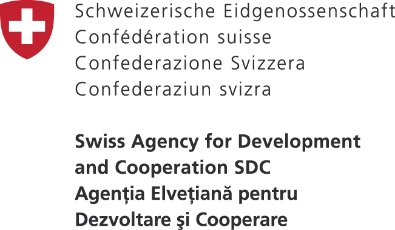 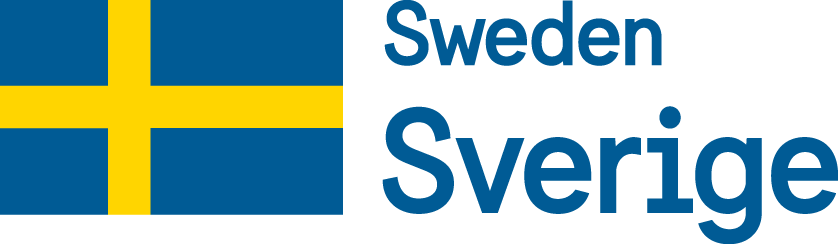 06/12/2017
Margareta Vîrcolici
06/12/2017
XXX